История Древней Ассирии
Периодизация истории Ассирии
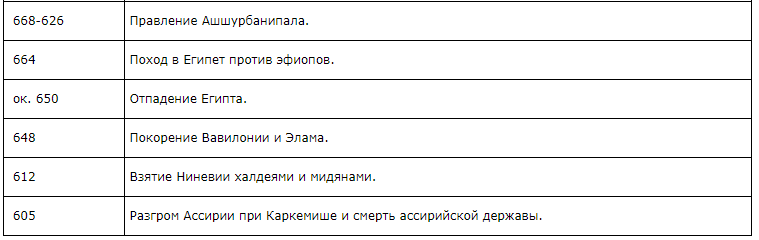 .
Клинописные таблички из библиотеки Ашшурбанипала
Архитектура Ассирии
Ассирийский рельеф из Ниневии
Шеду- дух-хранитель человека, выражающий его индивидуальность